Teachers’ Pensions Action Forum March 2024
Employer Toolkit
Today’s session
Benefits of the Teachers’ Pension Scheme 
Importance of communication to members
How we communicate already
Challenges of communication
Current support
Employer Toolkit
Help us, help you.
Benefits of the Scheme
Not impacted by stock markets & investments but grows based on service and salary
Members don’t pay tax on contributions 
Employers contribute the equivalent of 23.68% of members’ pay toward the cost
It’s index-linked, so it’s protected against rises in inflation
Ill health cover, and in-service death grant
Offers flexible retirement options.
Importance of communication to members
Changes to the Scheme
Updates
Key actions – view their Benefit Statement 
Transitional Protection 
When they join/leave
Making life decisions – family, divorce, ill health
Understanding their retirement options.
How we communicate
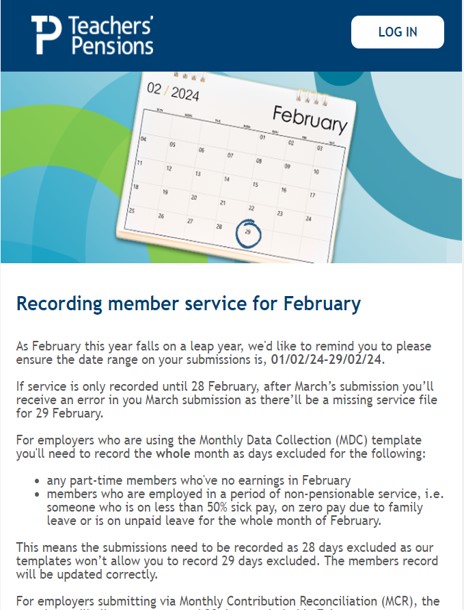 Bespoke emails
Monthly bulletins
How we communicate
Social
Training
Resources
Challenges of communicating
Data
Member knowing who we are
Methods of communicating
Member goes to the employer for information
Member not engaged (younger audiences).
Employer toolkit
Provide the resources to help you help your staff
Developed on themes 
Providing various engagement resources
First project – starters and leavers.
Poll Question
What type of resources have you seen that we provide?
Starters and leavers
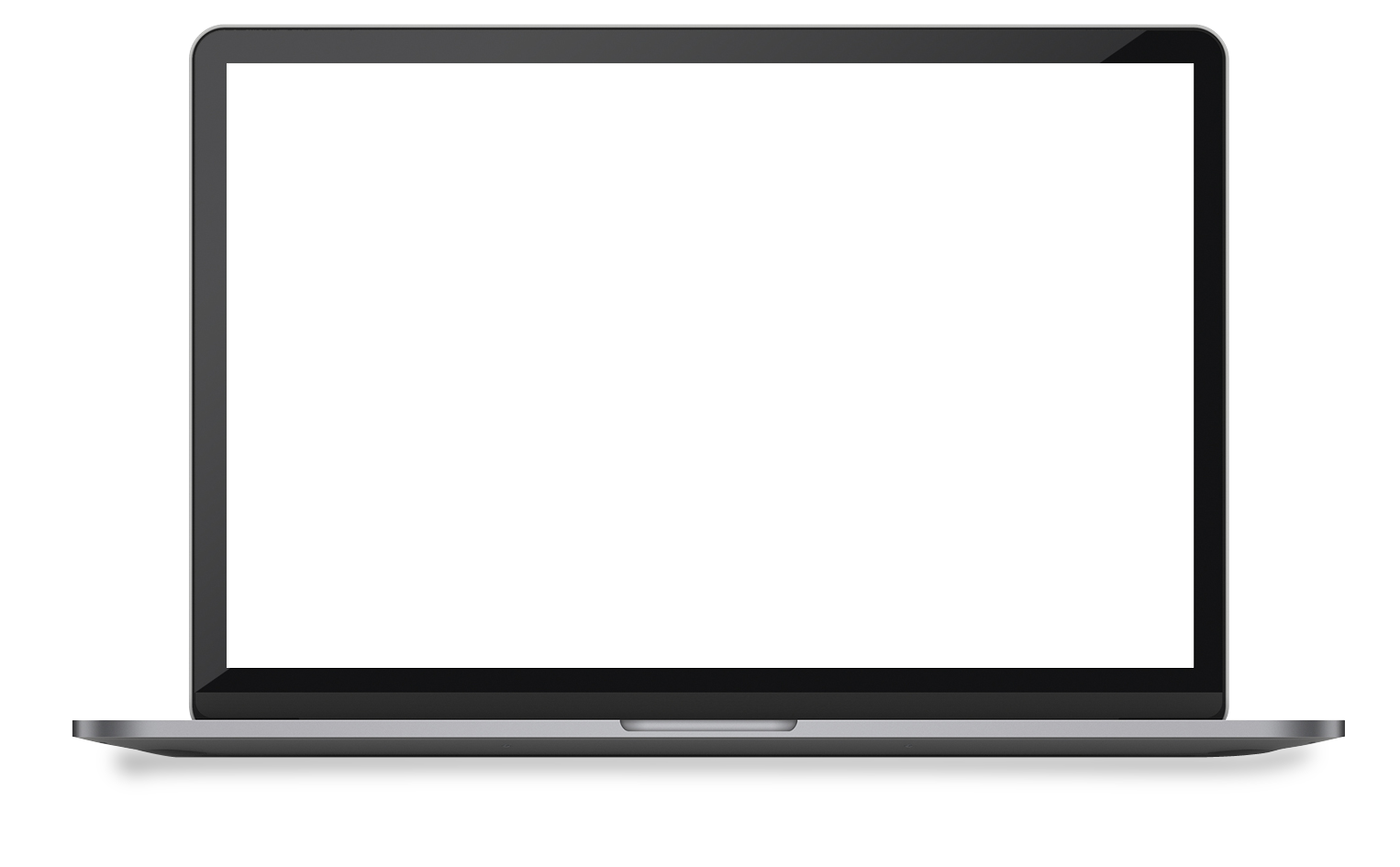 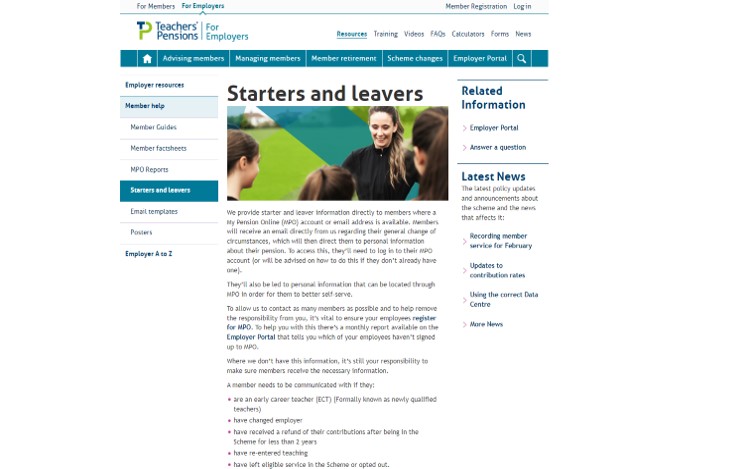 Question
Is there anything else you think would be beneficial to provide to starters and leavers?
Name suggestions
Easily identifiable
Suggestions:
Employer Toolkit
Member help
What do you think?
Future topics
My Pension Online
Benefit Statement
Family and dependents
Flexibilities
Retirement
Question
Are there any other topics you would consider?
Which topics would you prioritise?
Question
What format of resource do you find the easiest to use?
We provide…
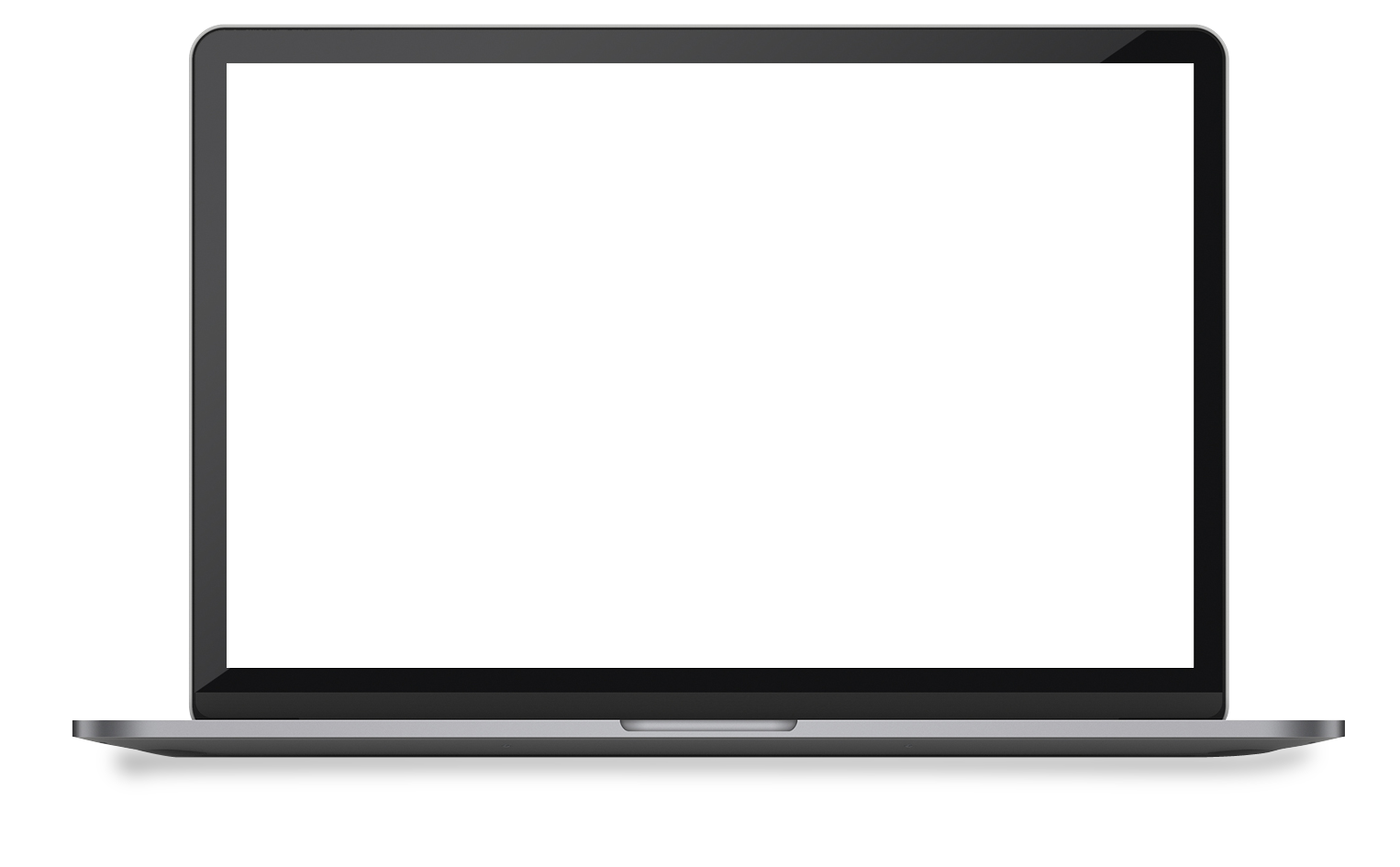 Oft. Templates helpful?
Do they work effectively?
Do you know how to use them?
Other formats?
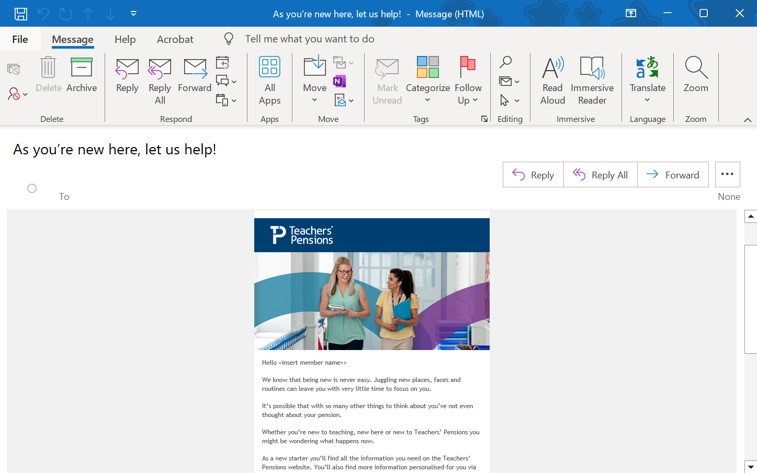 Poll Question
What are the key questions asked by members?
How useful do you find our FAQs?
Would it be useful to have a list of top 20 FAQs to answer member queries?
What questions would you include in your top 20?
Help us, help you
Have you got any ideas for engaging our members?

What feedback do you receive from members about our communications?
Thank you